مقدمة لمنشط  ذوي الإحتياجات الخاصةParacanoe
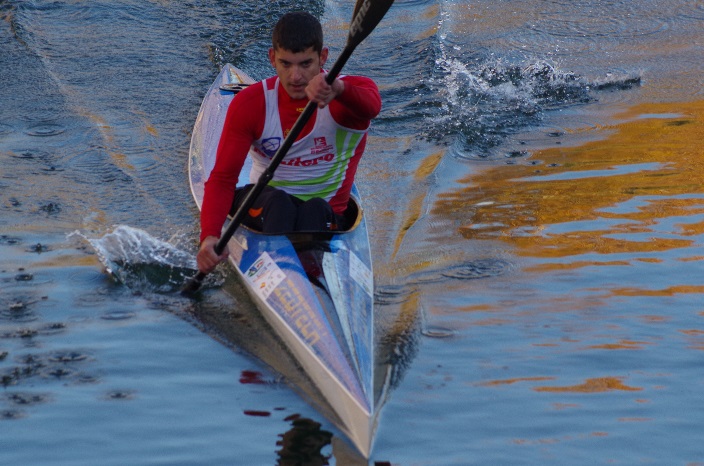 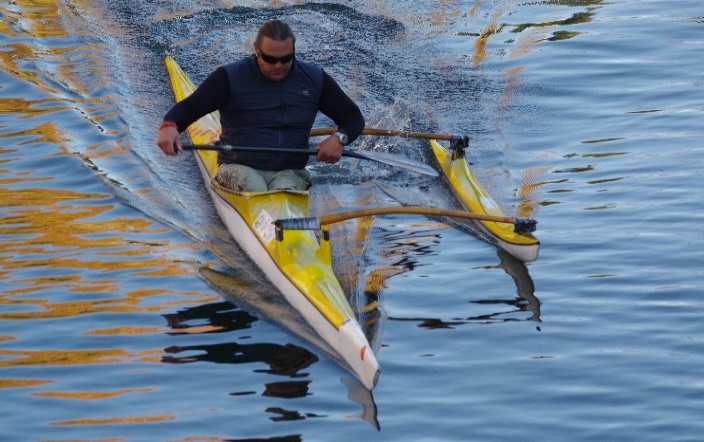 موقـع التـمرين  
القــوارب 
المــجداف 
الإستــعداد 
كيـف تبـداء
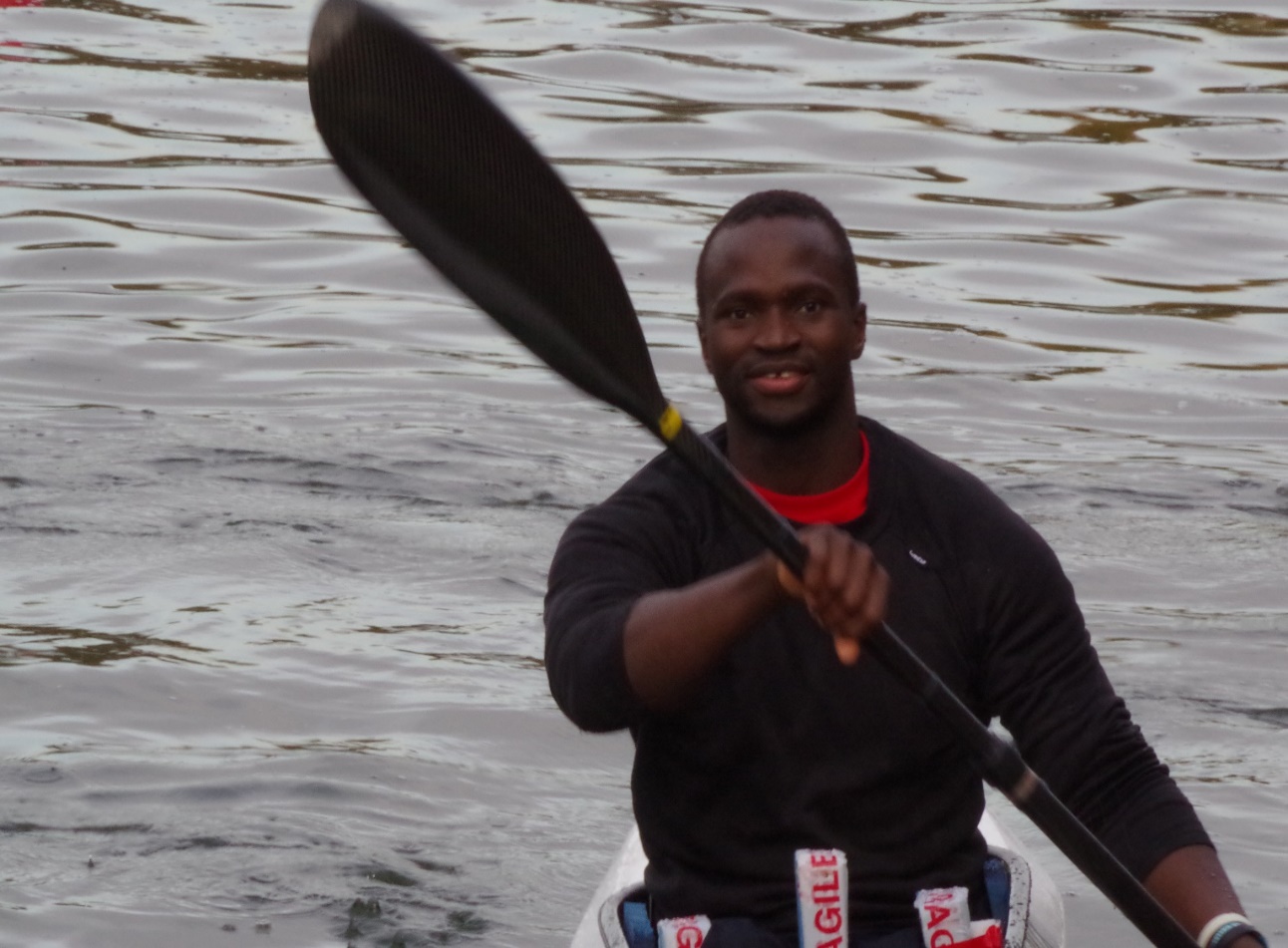 مـــنــطــقــة الــــتدريـــــــب 1
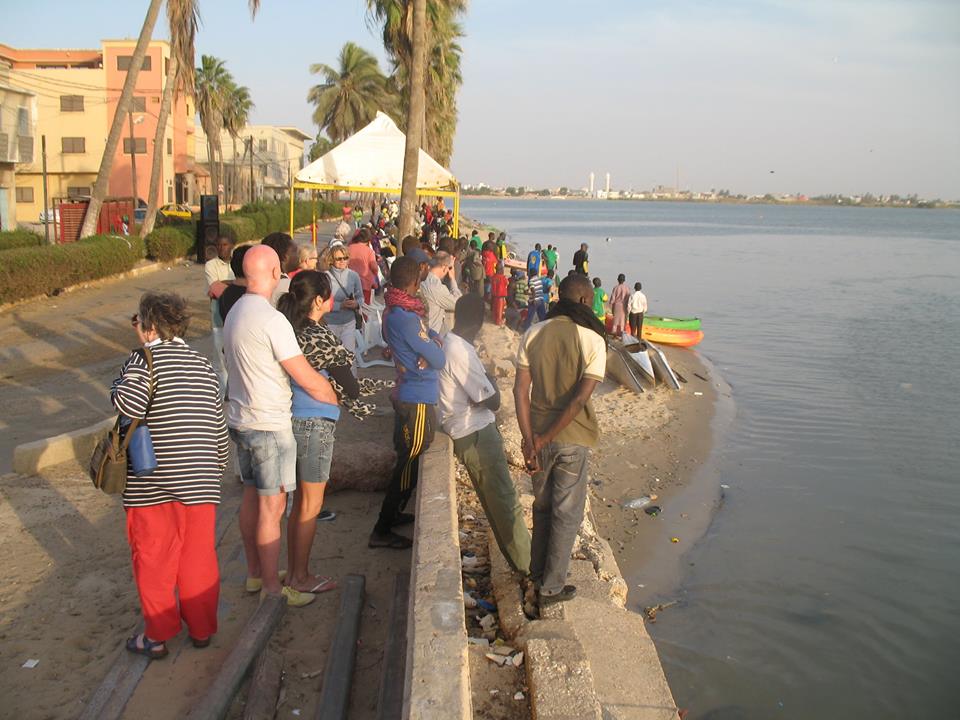 به مياة مسطحة , بحر أو نهر أي مكان 
دورة المسابقة 
بطولة 200 متر , علي التوالي ، خط البدايه واحد وخط النهاية واحد مميز باربعه عوامات (علامة) يكفي لبدء السباقات الأولي .
مــــجــــــال الــــلــعـــب 2
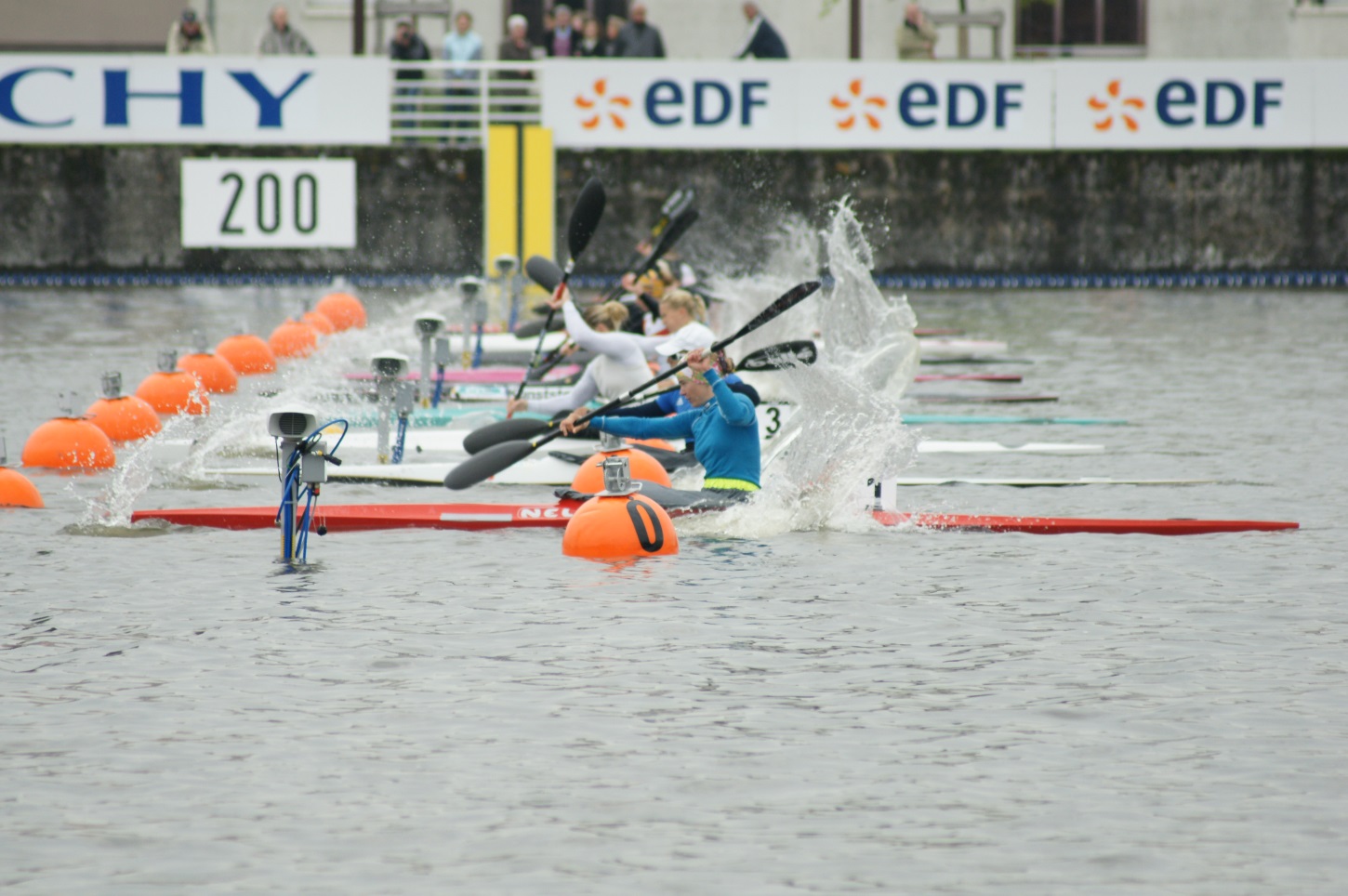 ممرات تحتوي على عوامات كل عشرة أمتار 8 أو  9 
العرض تسعة أمتار . 
فيه نظام التشغيل التلقائي ، إنتظار إستعداد ،وإنطلاق
 مسافة 200 متر للذهاب حتي نهاية الخط
القــوارب : kayak = K1
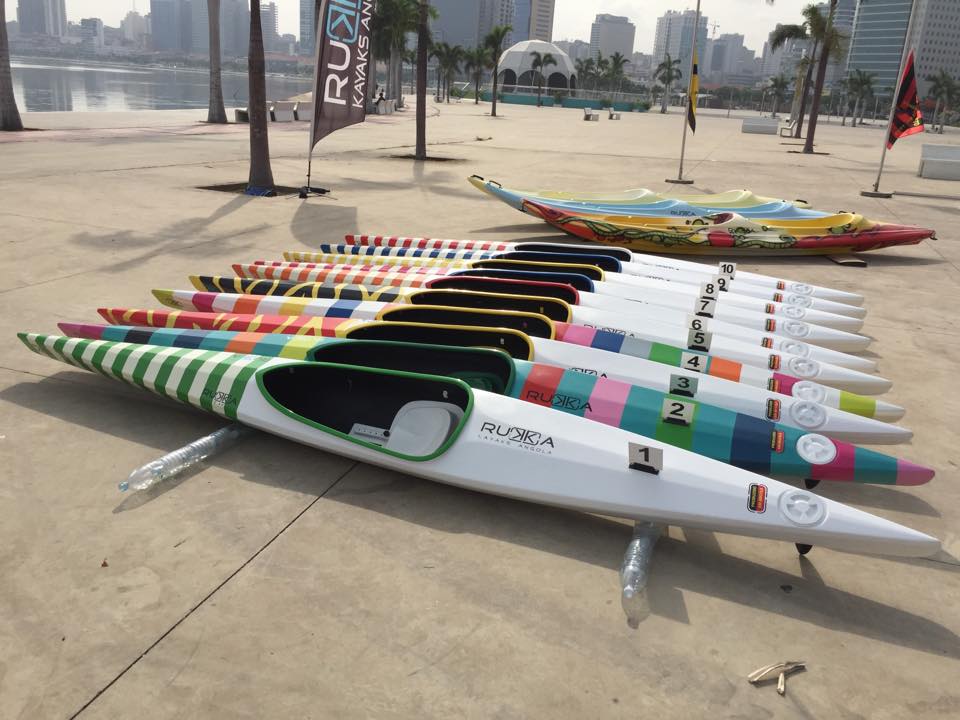 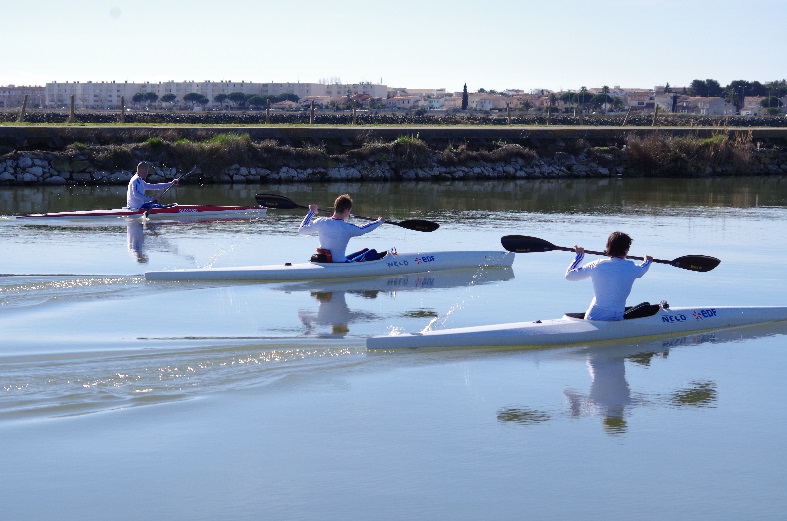 الــــقــوارب : va’a= V1
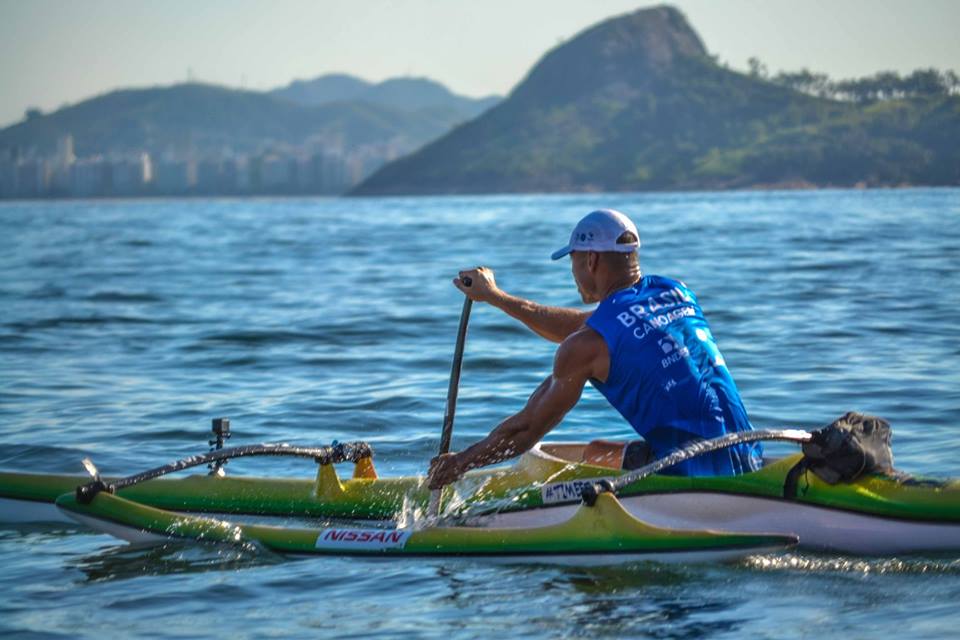 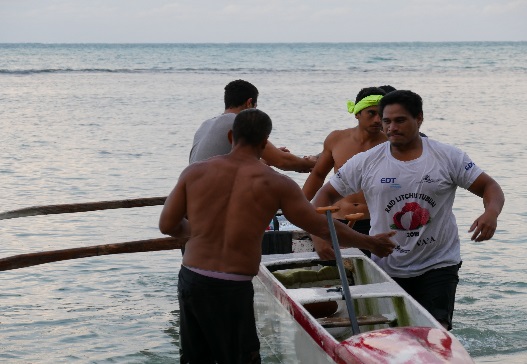 Boat regulations
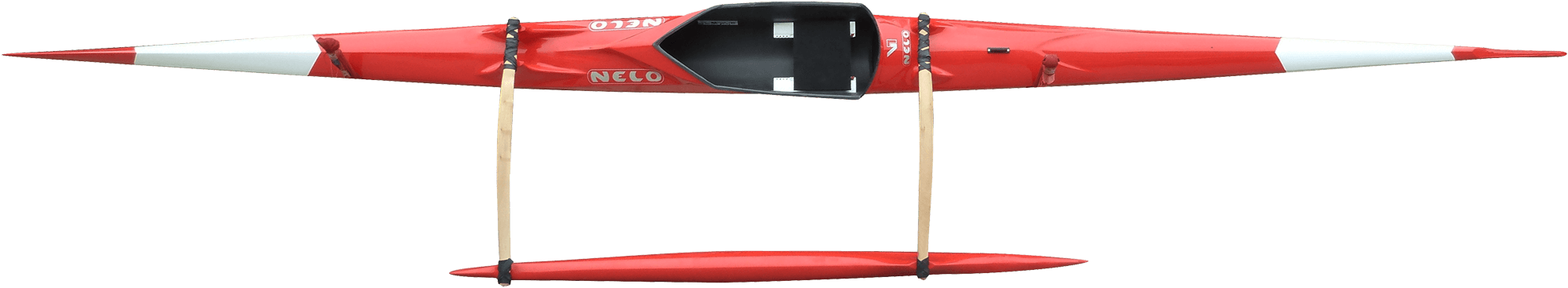 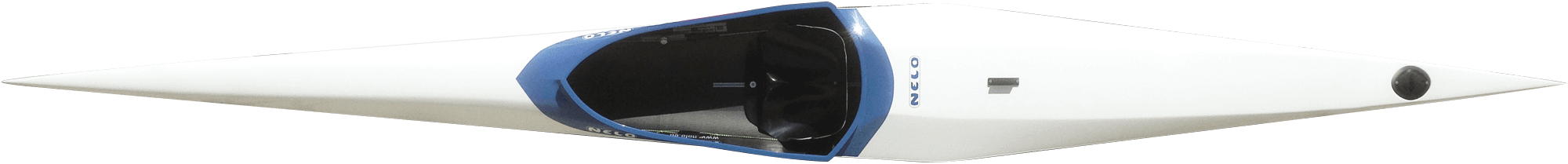 أنـواع المـجـاديـف :   مـسطـح ، أو في شكل جنـــاح
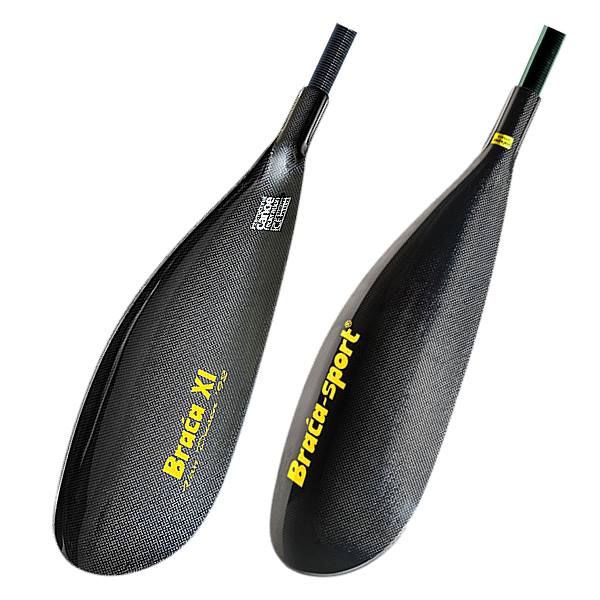 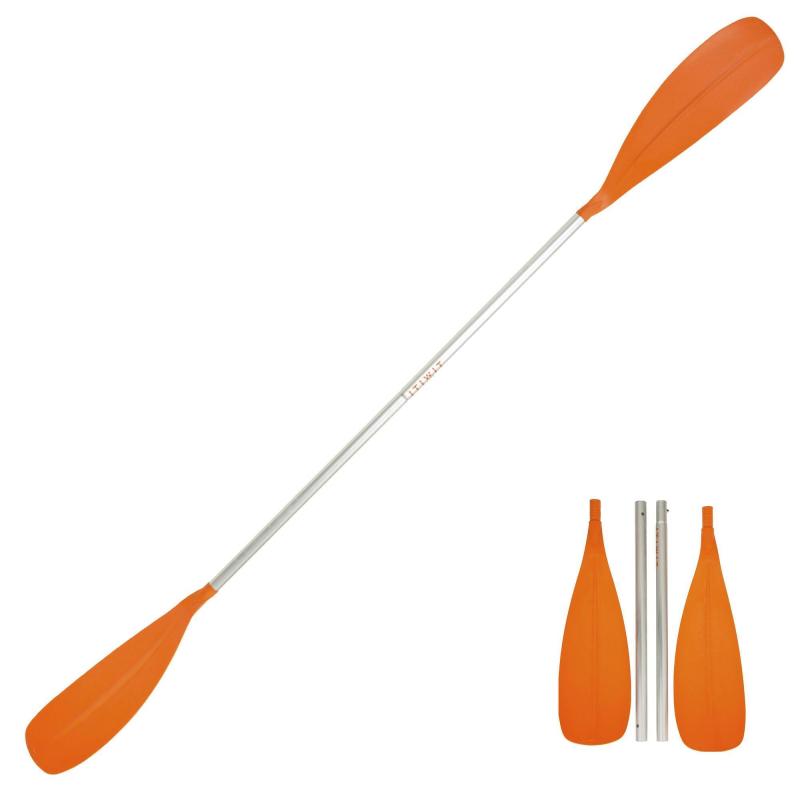 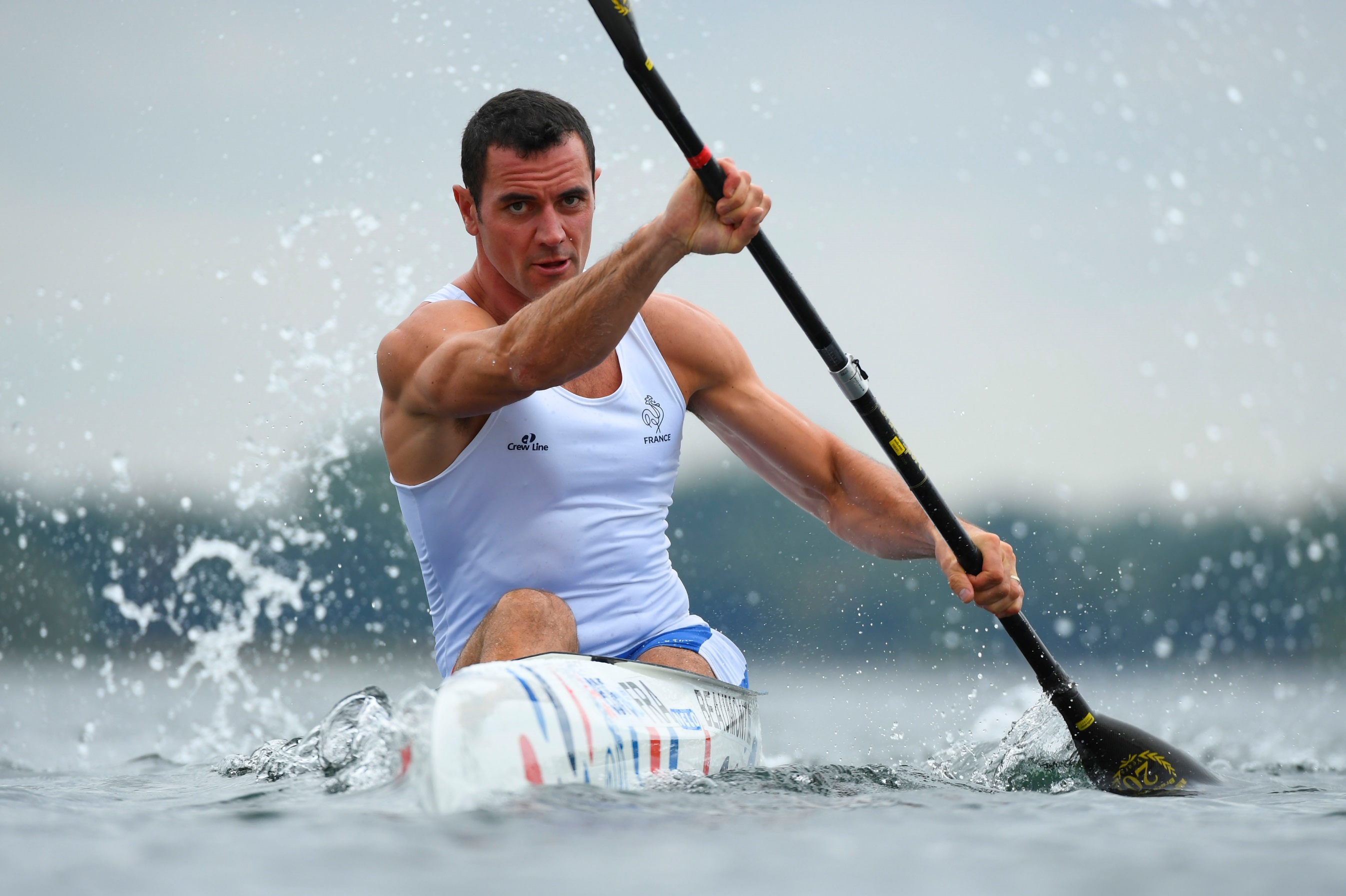 أنـواع الـــــمـــجـــاديـــــف
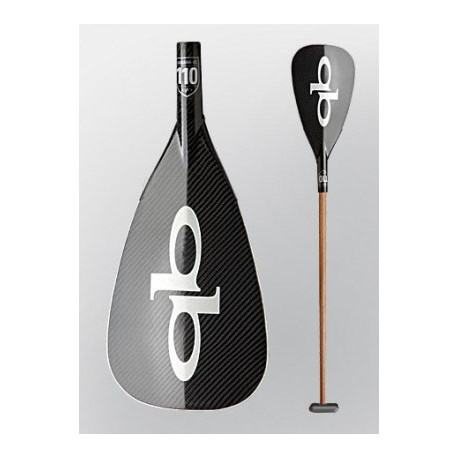 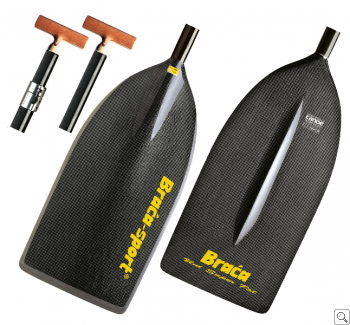 مـحاولة التجربة والقياسات ليناسب القارب في توازن الجداف
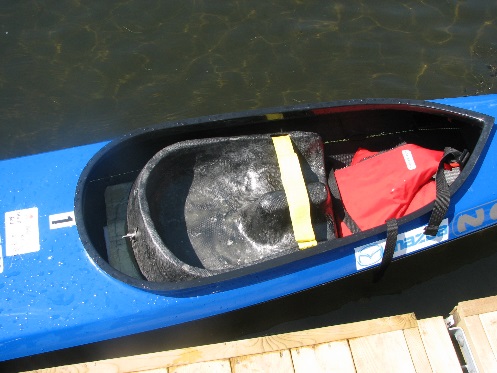 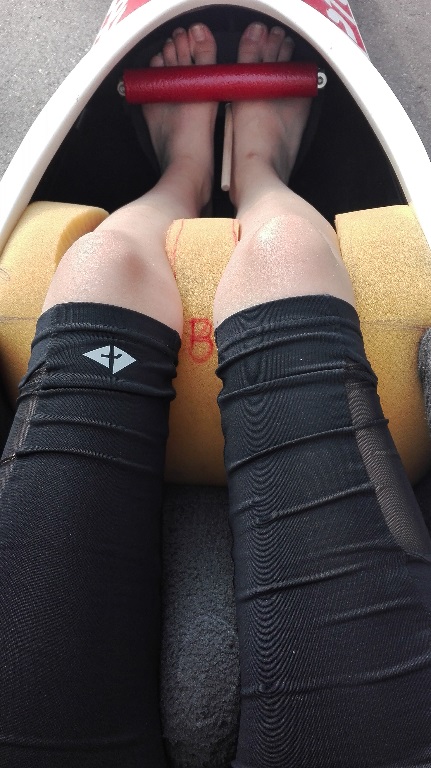 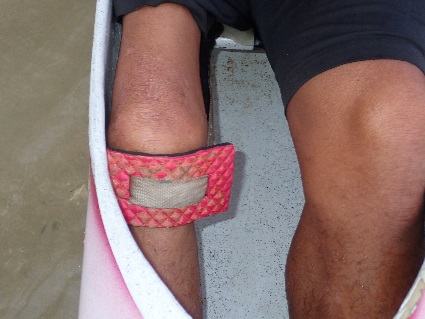 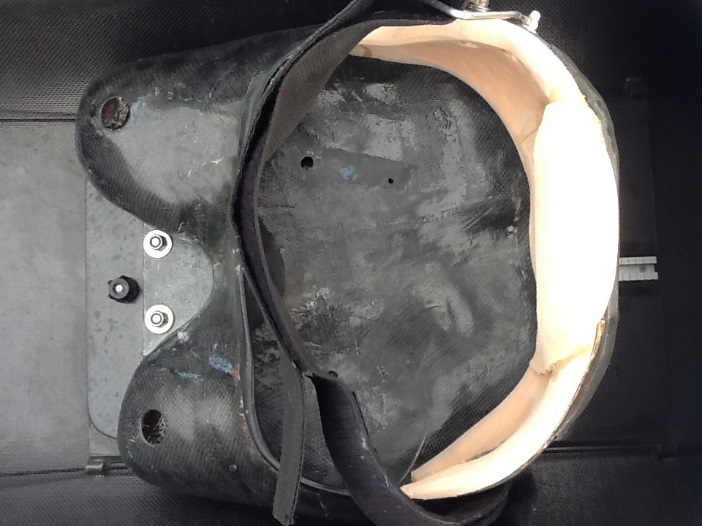 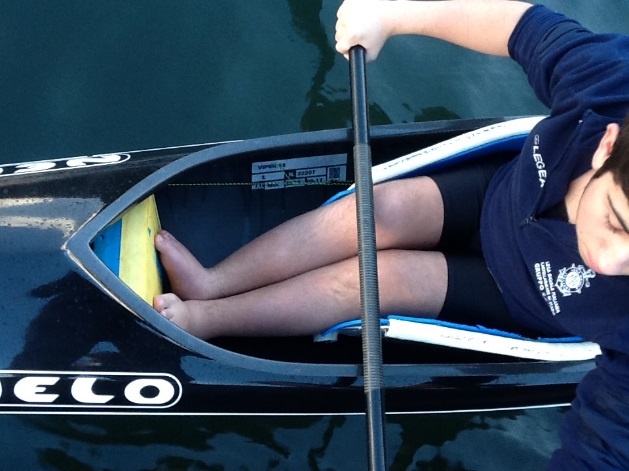 كـــيــف تبدء؟؟  الـــتجديف  مـهـارة شائعة فـي جـمـيـع أنـحـتء العالم
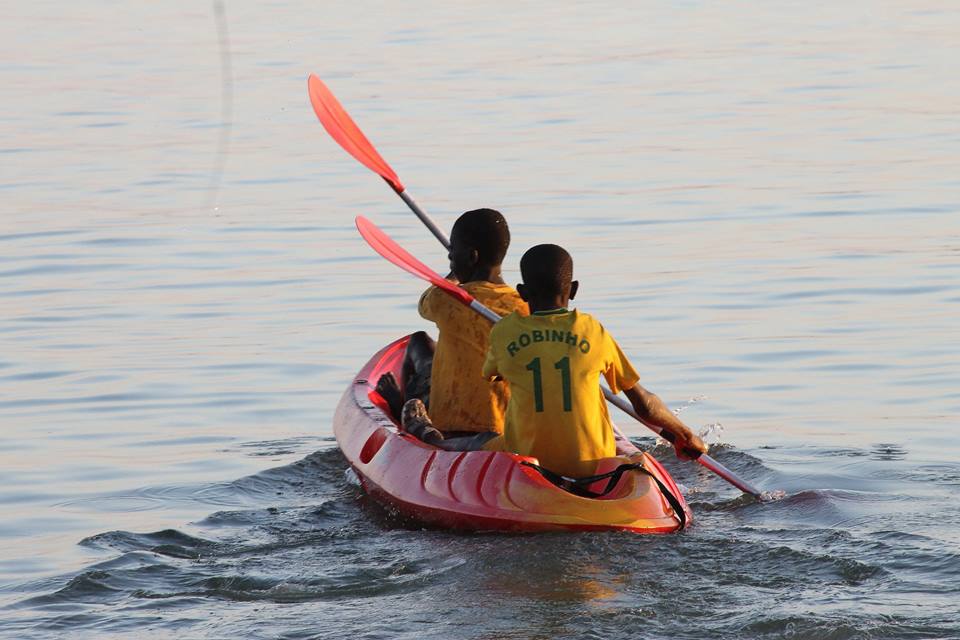 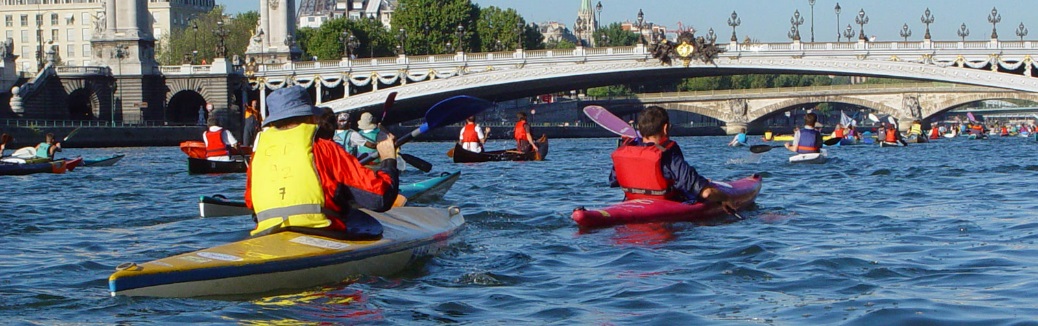 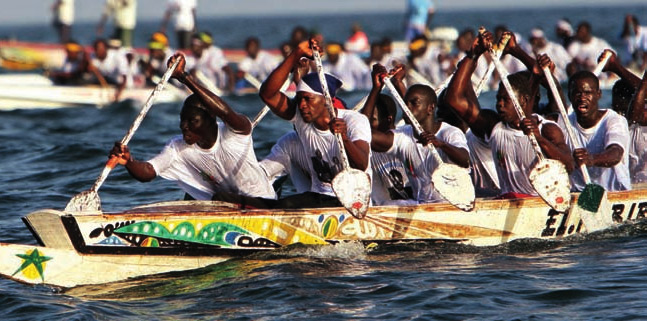 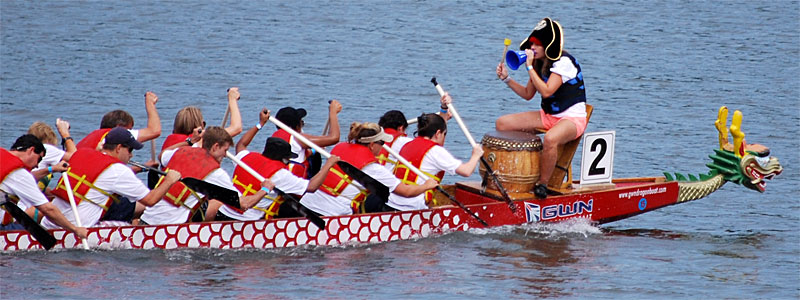 Paracanoe  تــقــنــيــة
يتبع مجدف الباراكانوي نفس  قواعد الميكانيكية الحيوية 
النقطة الأساسية هي : كيفية الجلوس في القارب ، والشعور بالتوازن ، وكيفية نقل القوة البدنية  مع الأخذ بعين الأعتبار القدرات الجسمية .
لاتتردد في إستخدام القوارب الفردية و القوارب الجماعية ، وإستقراق بعض الوقت في تعلم تقنية الجدفت قبل إستخدام  المعايير (البارلمبية).
مع  رياضة الباراكانوي إستمتع بتحسن القدرات والشعور بالسرعة فوق الماء .
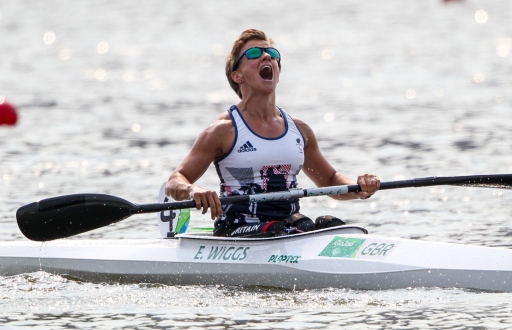